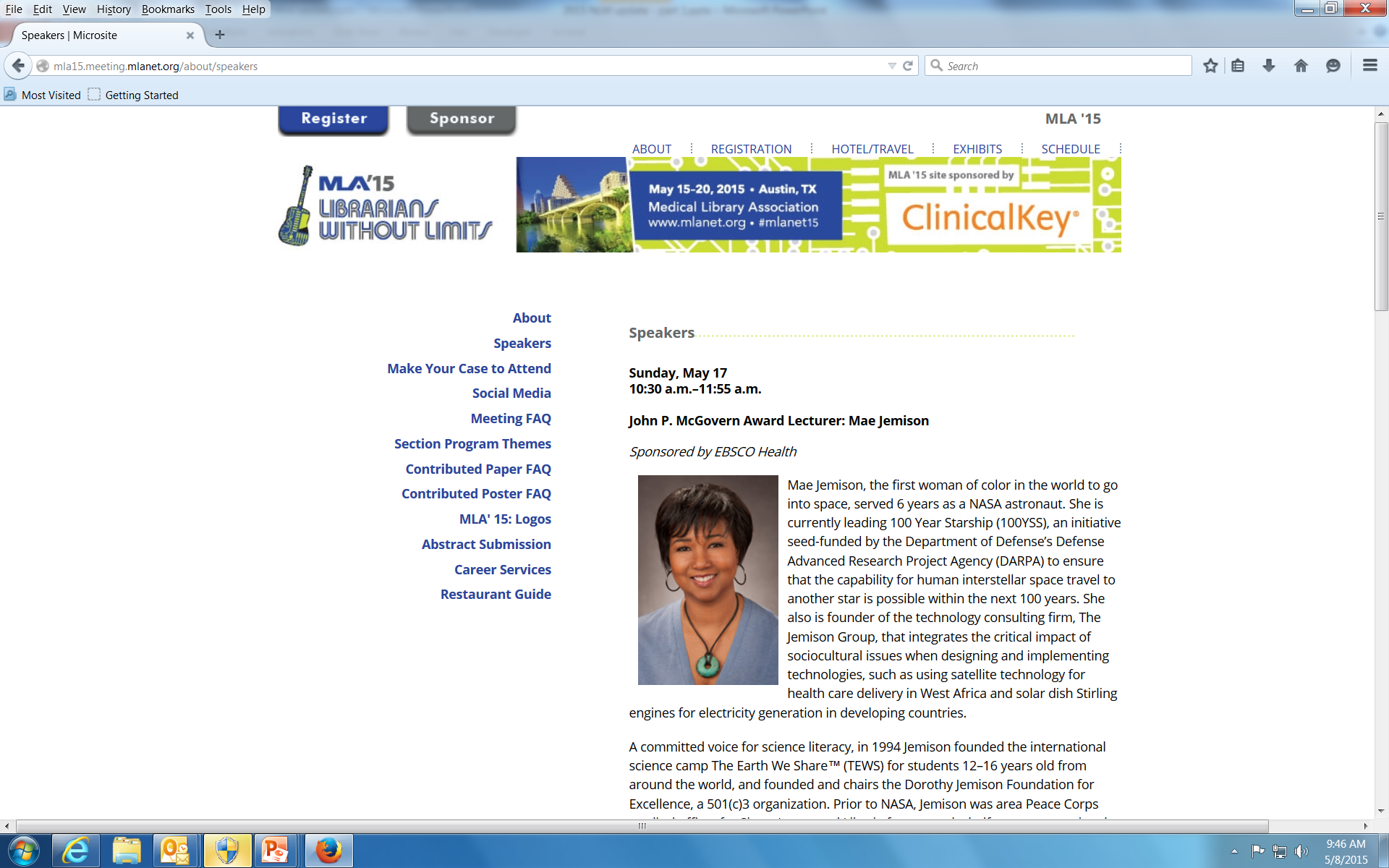 The NLM Update – Part 1Expanding into the ‘Adjacent Possible’*						 *Stuart A. Kauffman
Betsy L. Humphreys, MLS, FMLA
Acting Director
National Library of Medicine
National Institutes of Health
U.S. Department of Health and Human Services 
blh@nlm.nih.gov
May 19, 2015
[Speaker Notes: The NLM Update – Part 1Expanding into the ‘Adjacent Possible’**Stuart A. Kauffman

Betsy L. Humphreys, MLS, FMLA
Acting Director
National Library of Medicine
National Institutes of Health
U.S. Department of Health and Human Services 
blh@nlm.nih.gov
May 19, 2015]
Increasing the diversity of what can happen next* 						*Stuart A. Kauffman
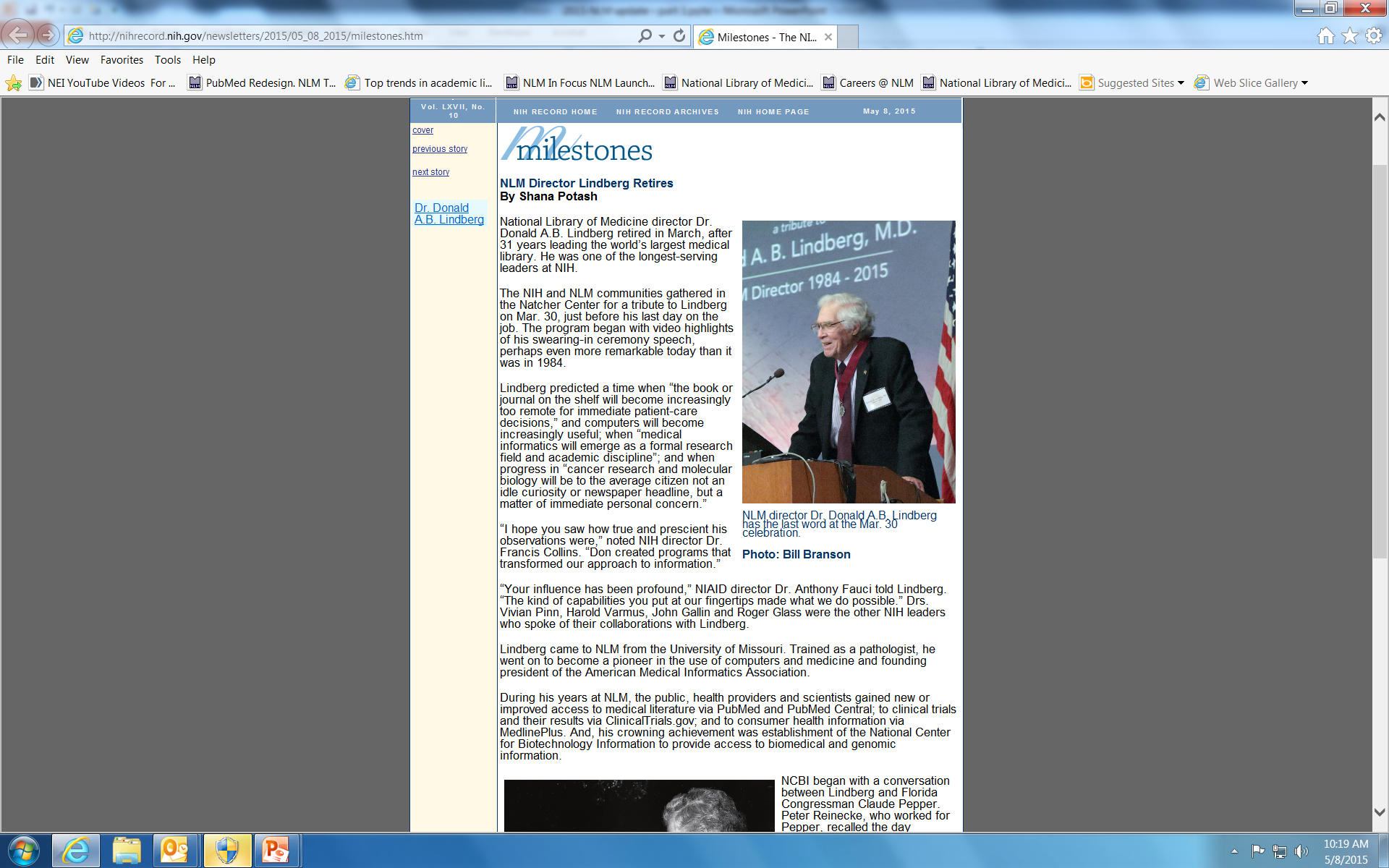 “….. vision, uncanny judgment, courage, and perseverance ….” 
	
           NLM Board of Regents Resolution Honoring Donald A. B. Lindberg, February 10, 2015
	          http://www.nlm.nih.gov/news/bor_resolution_lindberg_2015.html
[Speaker Notes: Increasing the diversity of what can happen next* *Stuart A. Kauffman

“….. vision, uncanny judgment, courage, and perseverance ….” 
	
           NLM Board of Regents Resolution Honoring Donald A. B. Lindberg, February 10, 2015
	          http://www.nlm.nih.gov/news/bor_resolution_lindberg_2015.html]
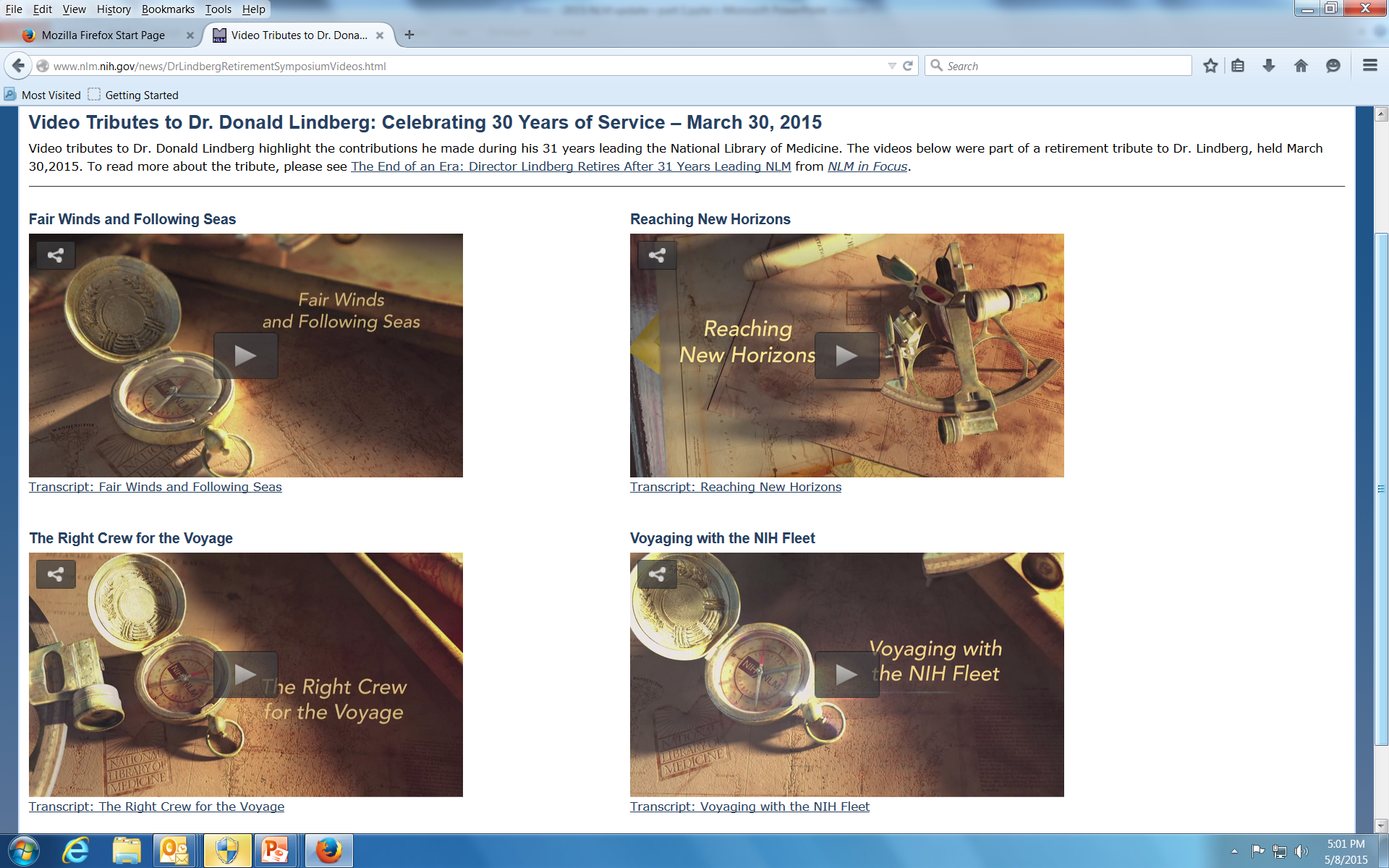 Fair Winds and Following Seas
NLM Working Group of theAdvisory Committee to the NIH Director
Some of the members:




Charge:
Reviewing NLM’s mission, organization, and programmatic priorities  
Articulating a strategic vision to ensure that NLM remains an international leader in biomedical and health information. 
Report public on June 11, 2015 –  broadcast and archived at http://videocast.nih.gov
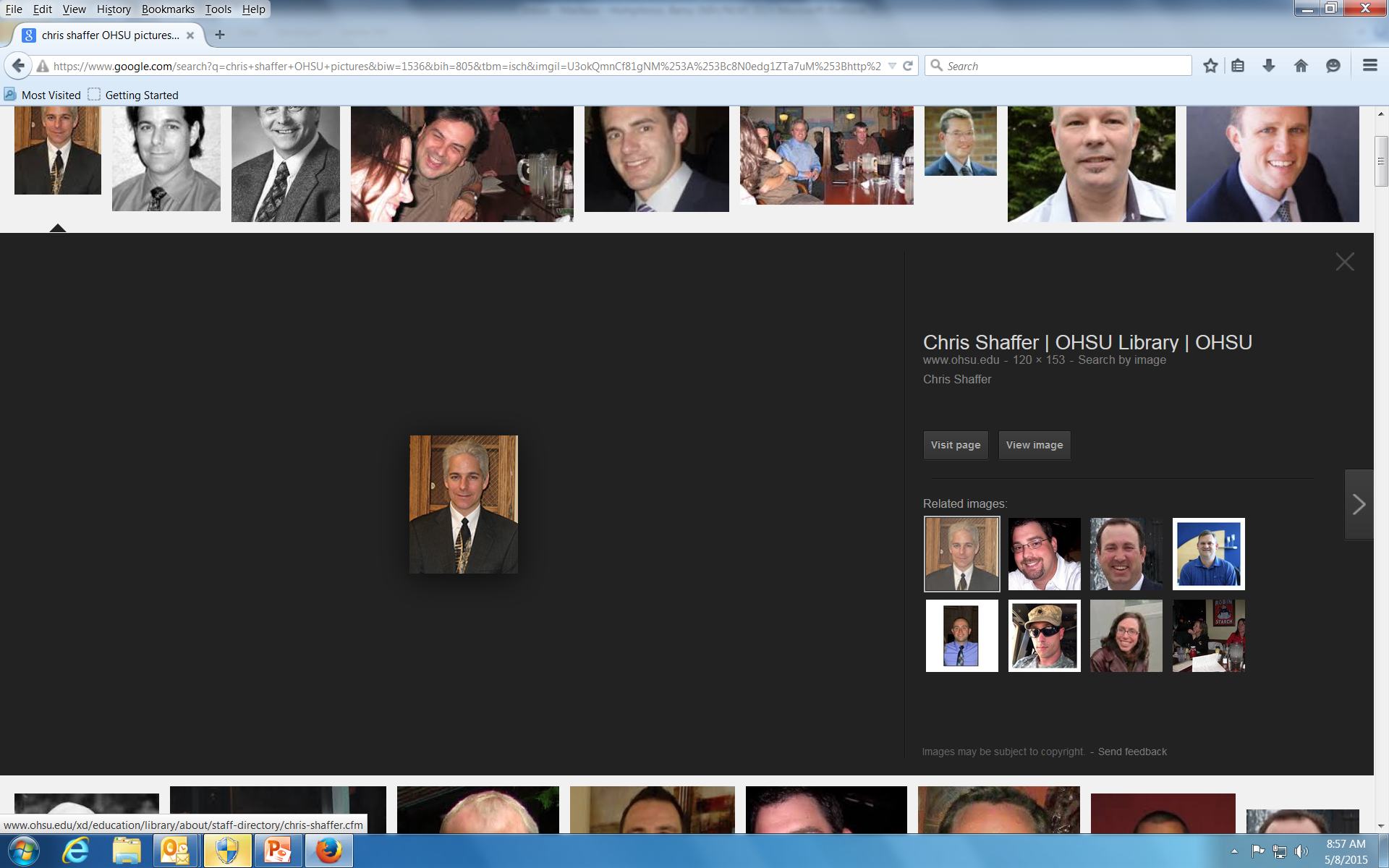 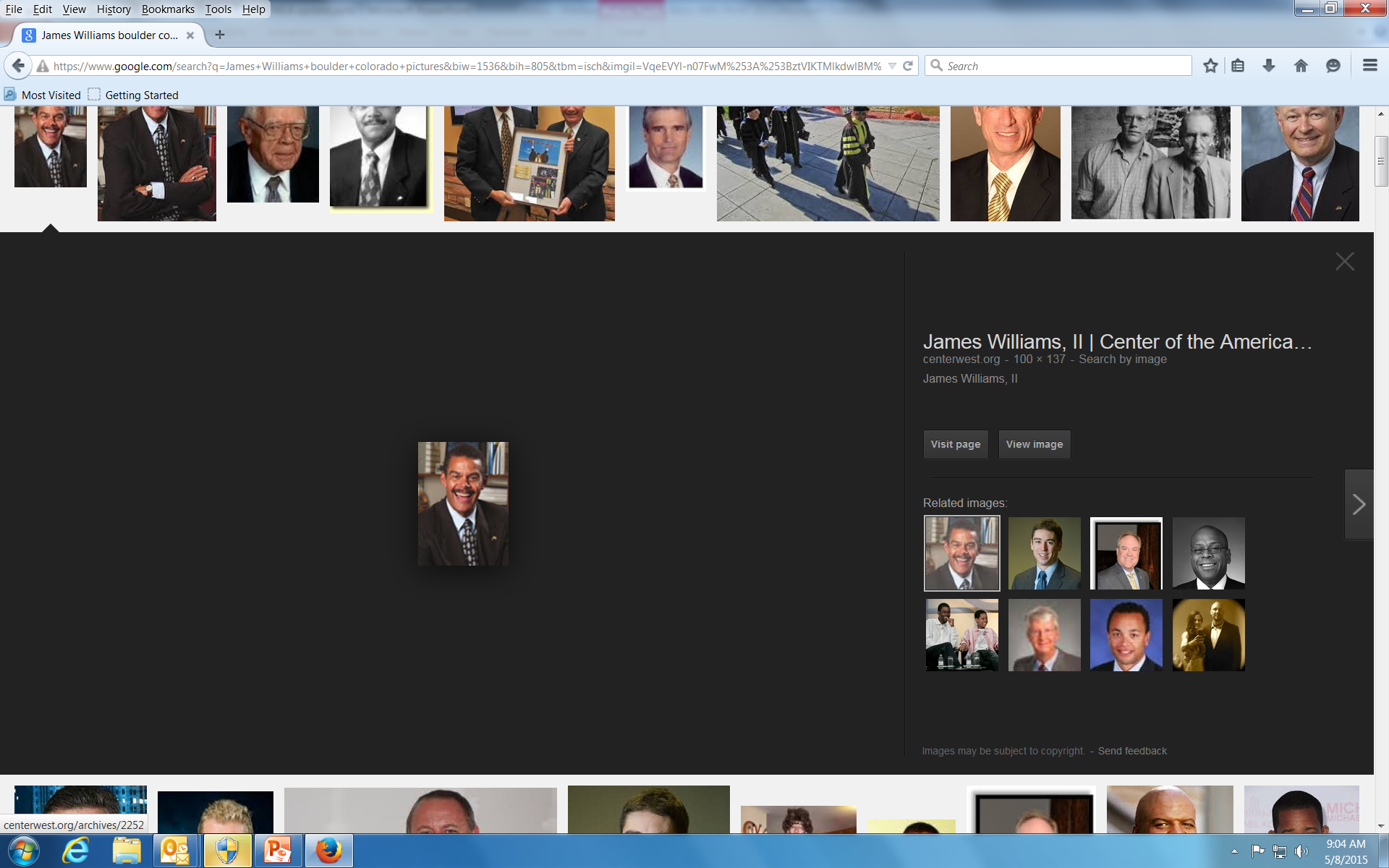 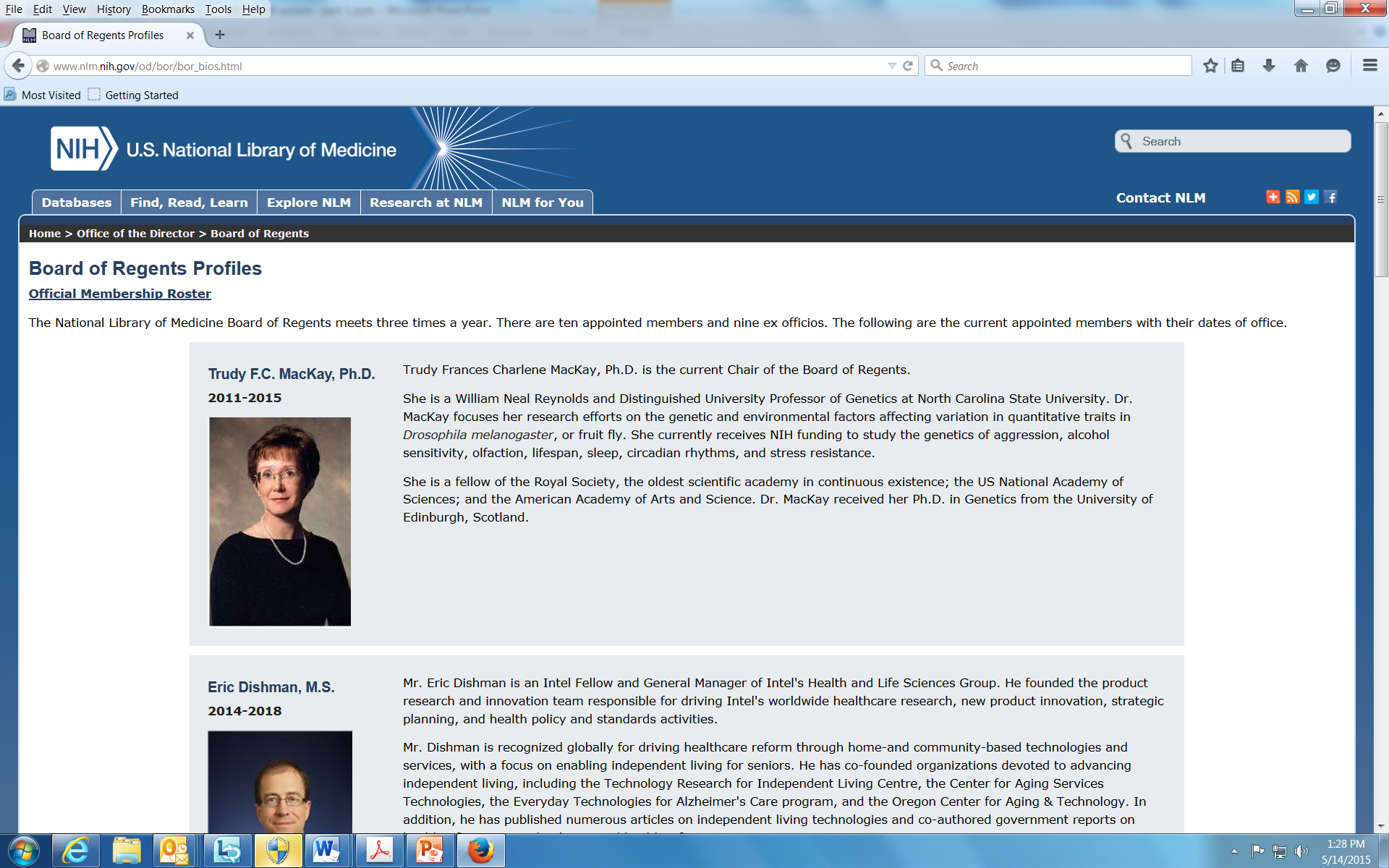 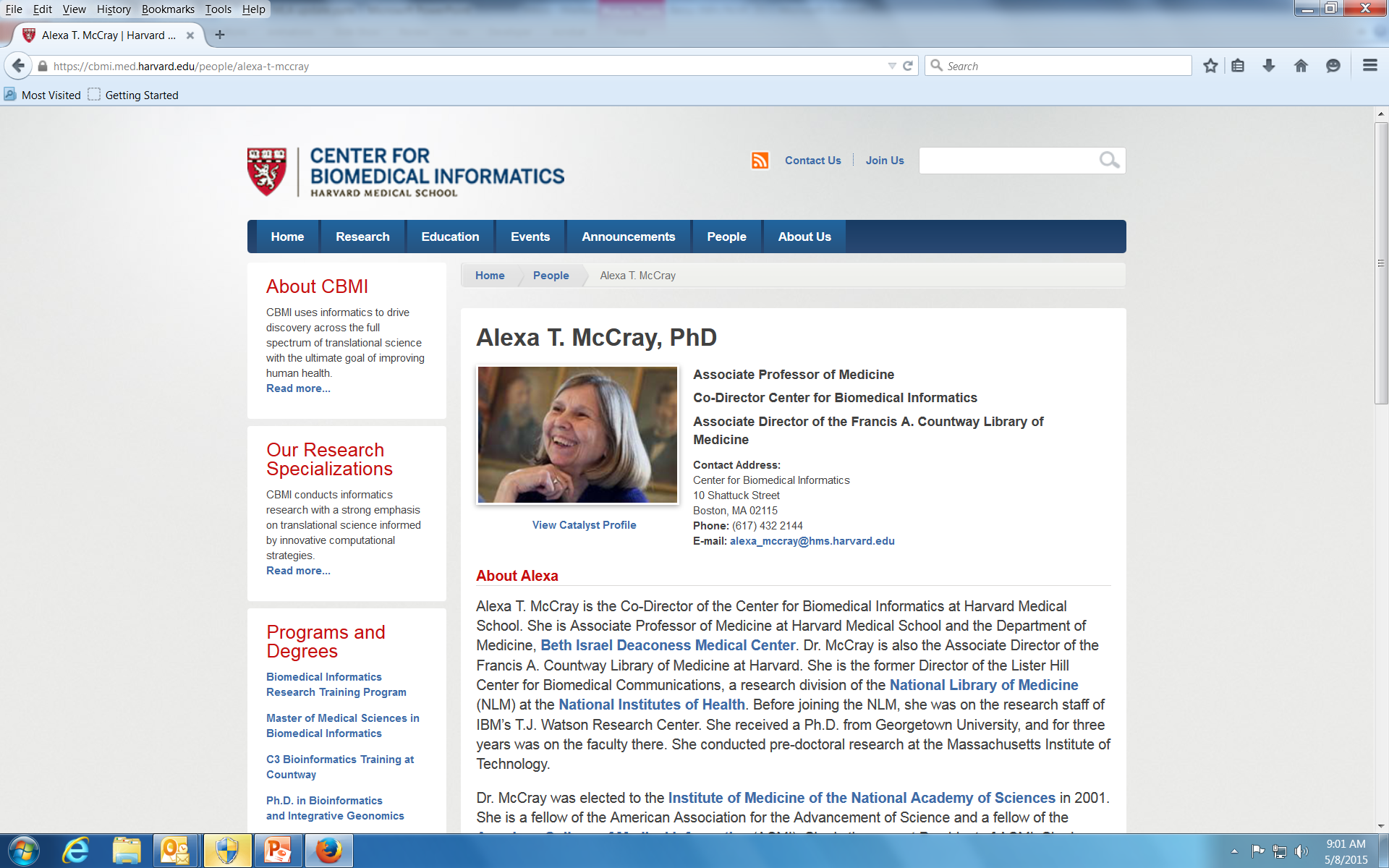 Trudy MacKay, PhD
NC State
Current Chair, NLM Board
Alexa McCray, PhD
Harvard
Chris Shaffer, MS
OHSU
James Williams, II, MS
U. Colorado, Boulder
[Speaker Notes: NLM Working Group of theAdvisory Committee to the NIH Director
Charge:
Reviewing NLM’s mission, organization, and programmatic priorities  
Articulating a strategic vision to ensure that NLM remains an international leader in biomedical and health information. 
Report public on June 11, 2015 –  broadcast and archived at http://videocast.nih.gov]
Advice and help during the transition…
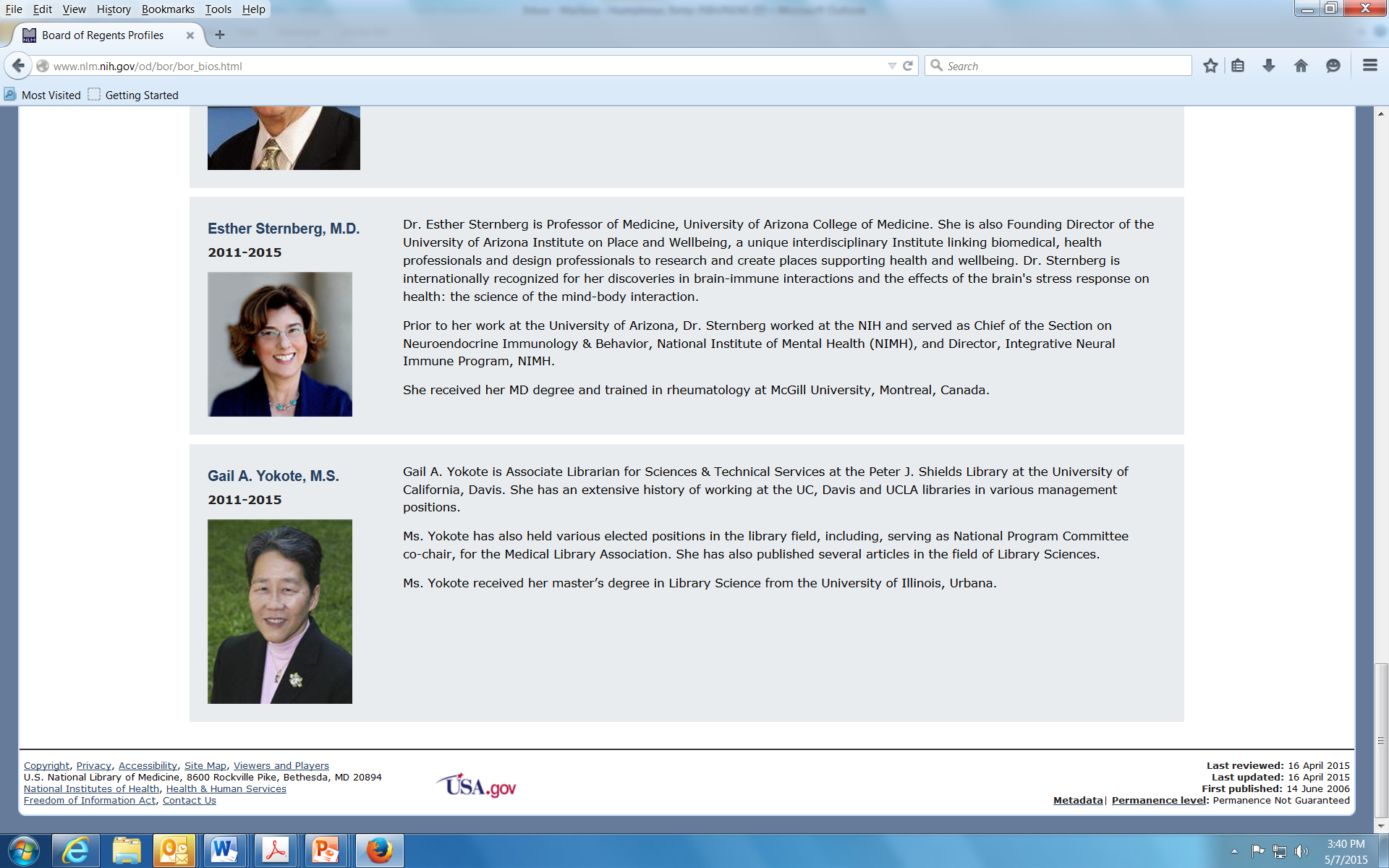 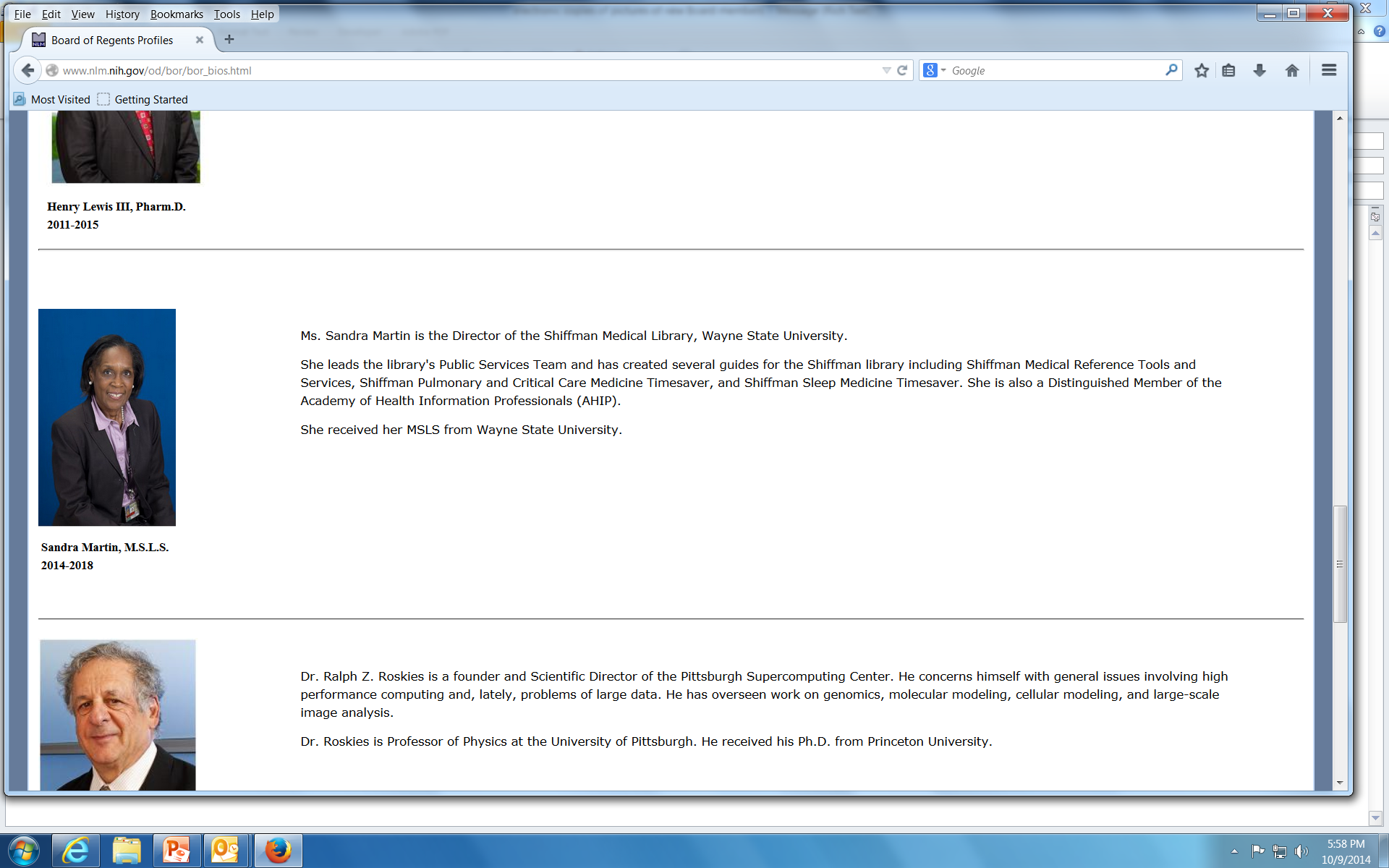 Gail Yokote MS
UC Davis
NLM Board of Regents
(Next Chair)
Sandra Martin MSLS
Wayne State Univ.
NLM Board of Regents
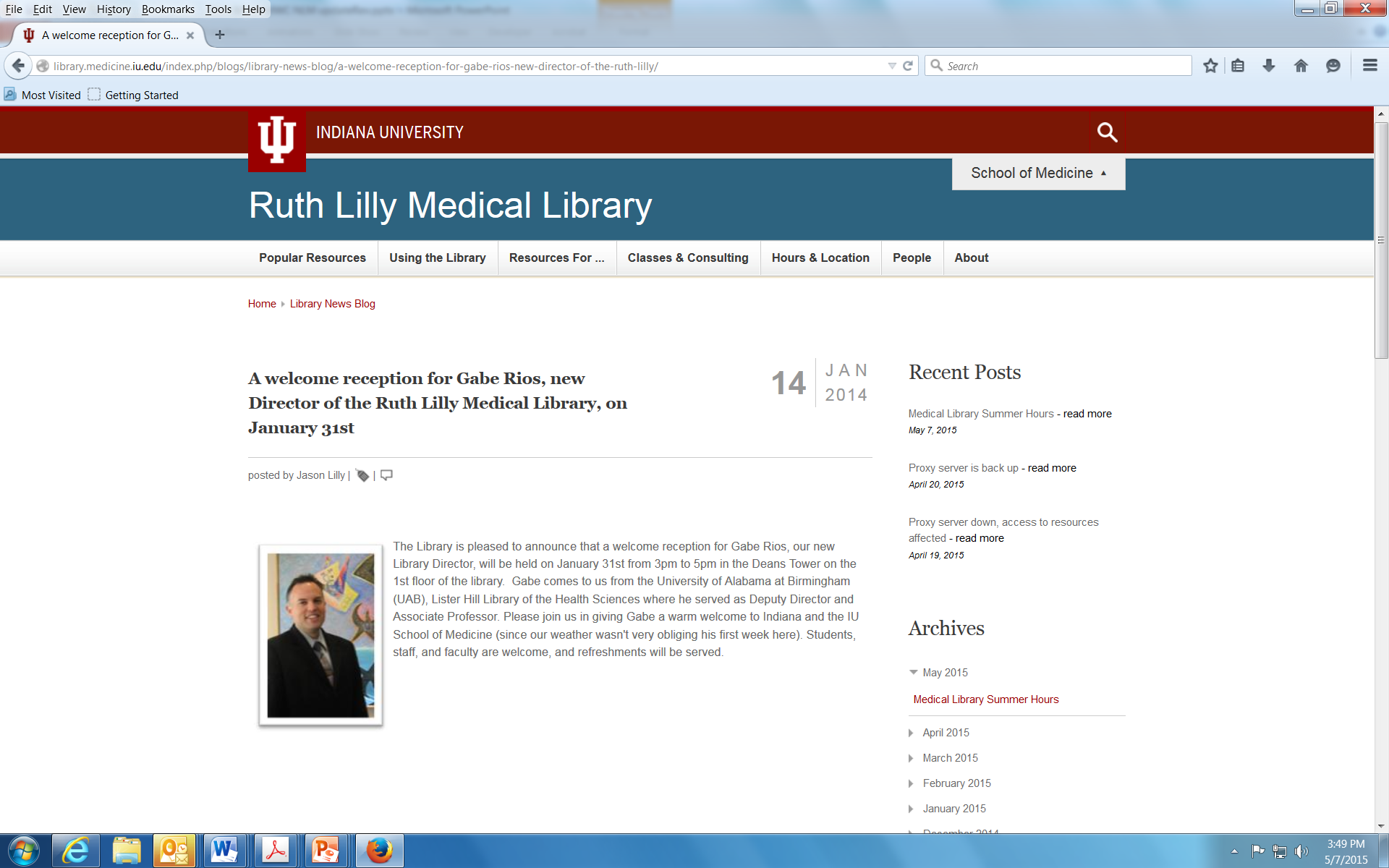 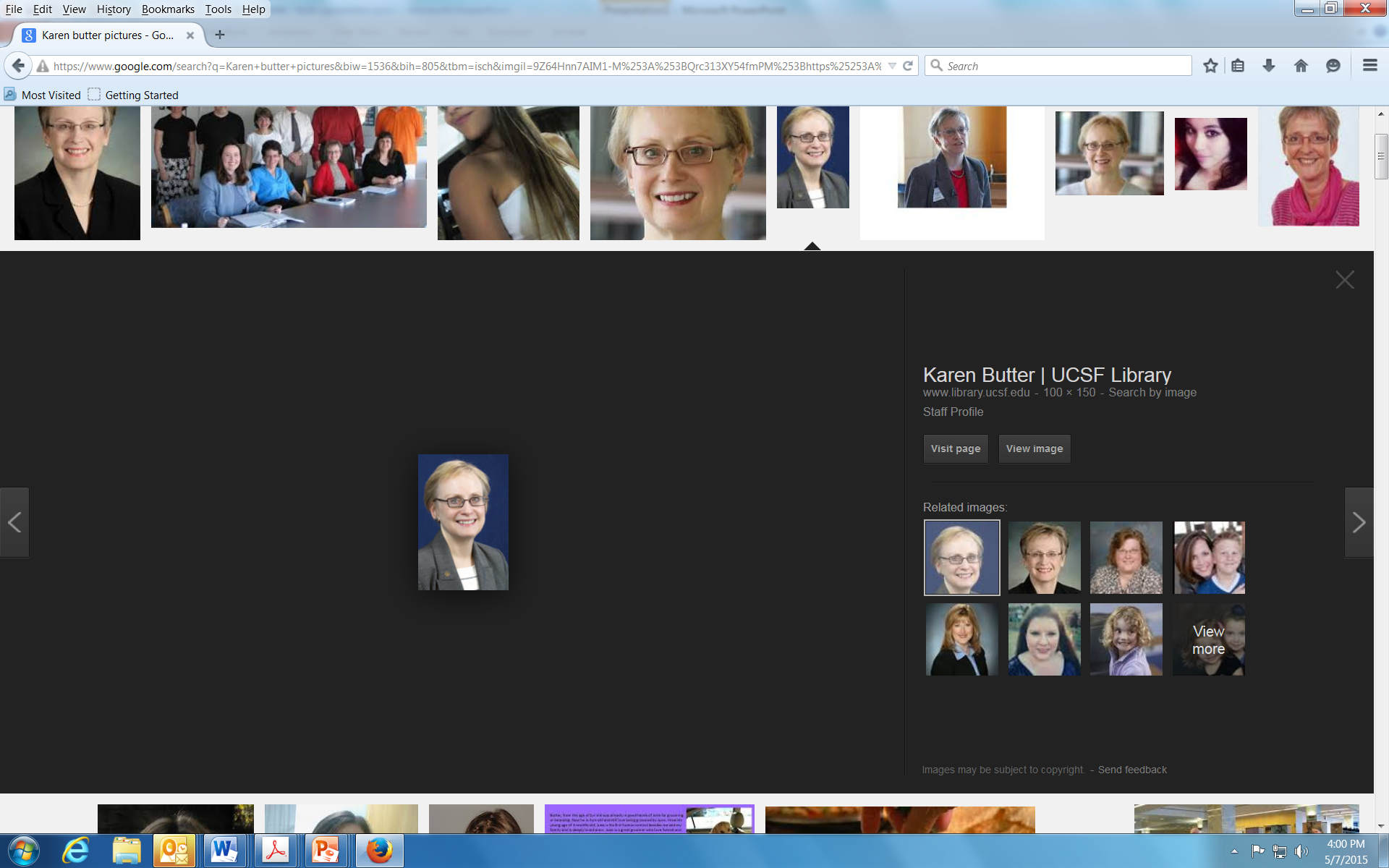 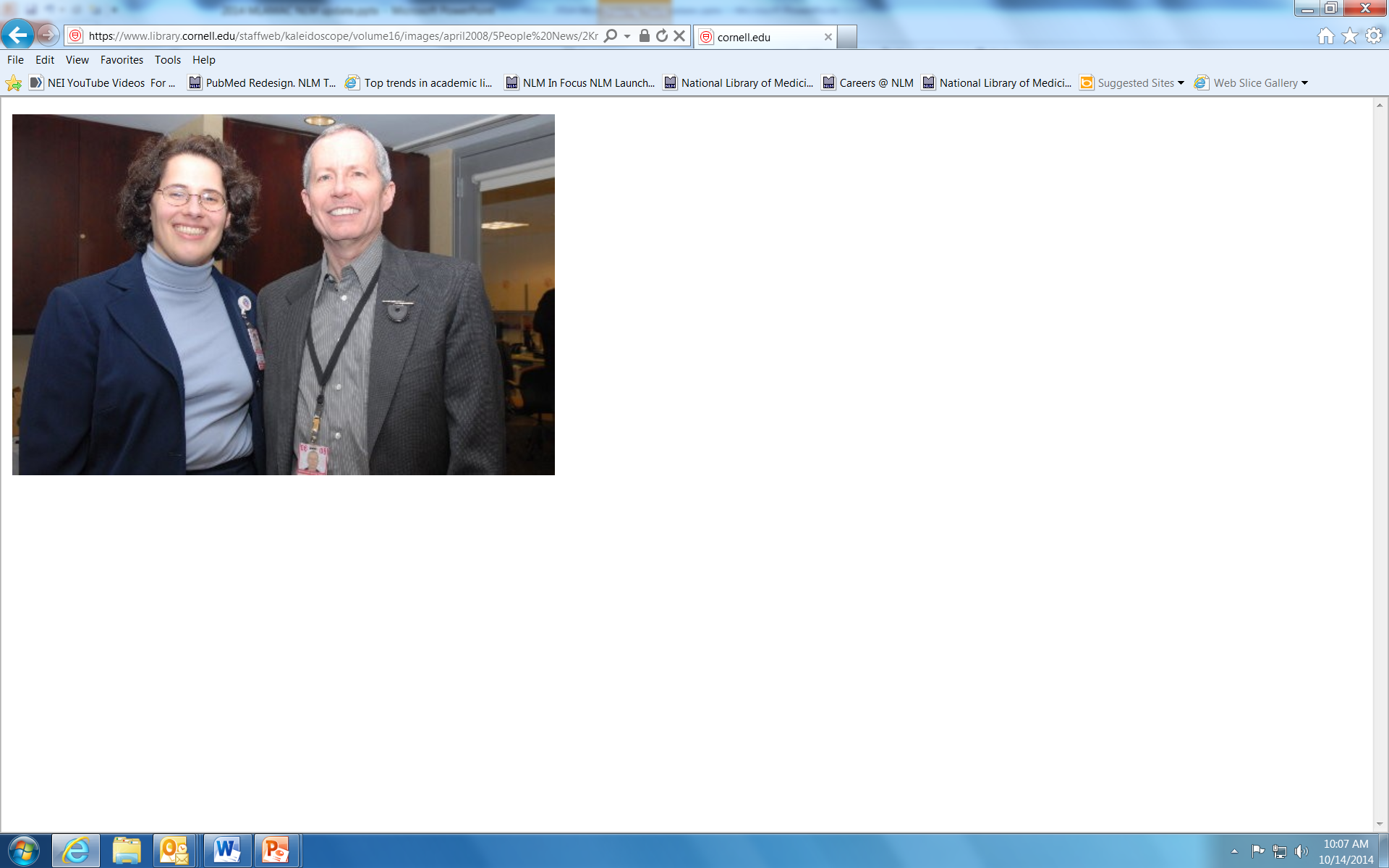 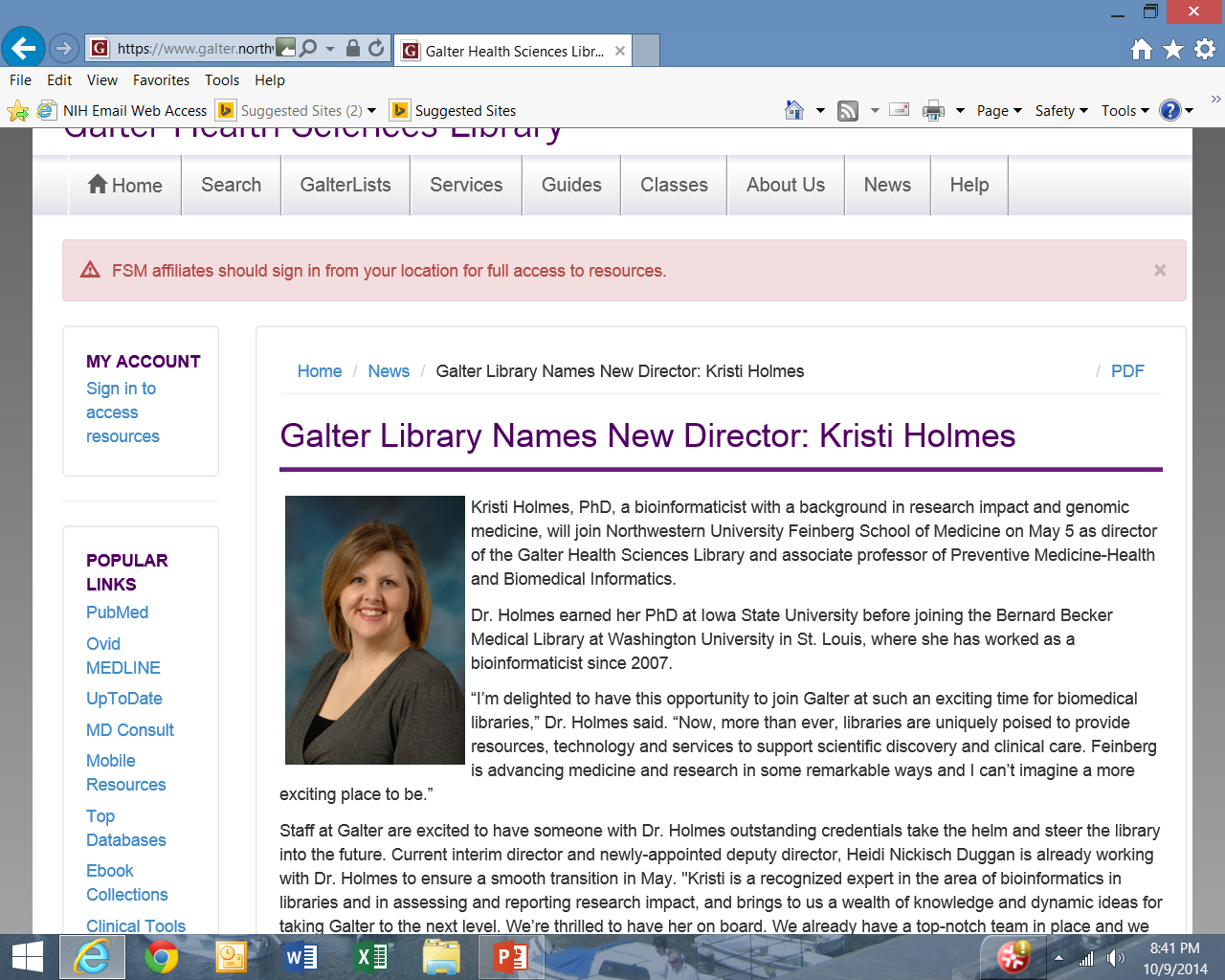 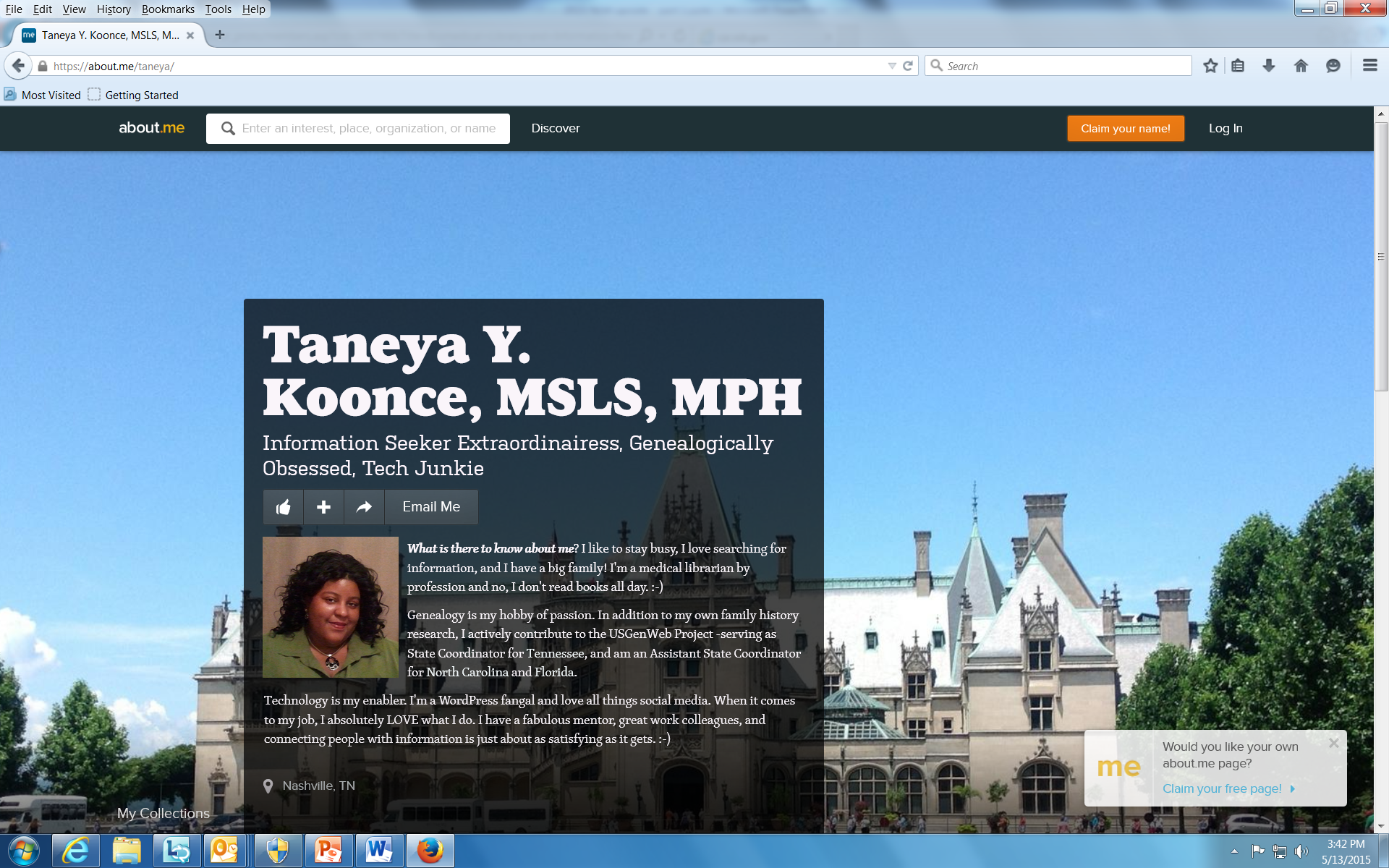 Karen Butter, MS
UCSF
PMC  NAC
Gabe Rios MLIS
Indiana University
NLM BLIRC
Taneya Koonce MPH MSLS 
Vanderbilt 
NLM BLIRC
Kris Alpi MPH MLS
NC State
NLM BLIRC
Kristi Holmes PhD 
Northwestern 
NLM BLIRC
[Speaker Notes: Advice and help during the transition…]
Thoughtful input from many of you-- and we do keep asking for it….
June 2014 - Request for Information (RFI) in Preparation for 2016-2021 Contract Award of the National Network of Libraries of Medicine (NN/LM) [48 responses]
Aug. 2014 - RFI on Information Resources on Data-Related Standards Widely Used in Biomedicine (NIH BD2K Initiative)
Nov. 2014 – Requests for Public Comment on (1) HHS Notice of Proposed Rulemaking (NPRM) on Clinical Trials Registration and Results Submission at last! and (2) Broader NIH Policy [892 responses to NPRM]
Nov. 2014 – RFI on NIH BD2K Initiative Resources for Teaching and Learning Biomedical Big Data Management and Data Science 
Feb. 2015 - RFI Regarding Deliberations of the Advisory Committee to the NIH Director (ACD) Working Group on the NLM [652 responses]
A partial list …..

THANK YOU!! – to everyone who responded
[Speaker Notes: Thoughtful input from many of you-- and we do keep asking for it….
June 2014 - Request for Information (RFI) in Preparation for 2016-2021 Contract Award of the National Network of Libraries of Medicine (NN/LM) [48 responses]
Aug. 2014 - RFI on Information Resources on Data-Related Standards Widely Used in Biomedicine (NIH BD2K Initiative)
Nov. 2014 – Requests for Public Comment on (1) HHS Notice of Proposed Rulemaking (NPRM) on Clinical Trials Registration and Results Submission at last! and (2) Broader NIH Policy [892 responses to NPRM]
Nov. 2014 – RFI on NIH BD2K Initiative Resources for Teaching and Learning Biomedical Big Data Management and Data Science 
Feb. 2015 - RFI Regarding Deliberations of the Advisory Committee to the NIH Director (ACD) Working Group on the NLM [652 responses]
A partial list …..

THANK YOU!! – to everyone who responded]
An obvious ‘Adjacent Possible’….
Societal expectations
Policy directives
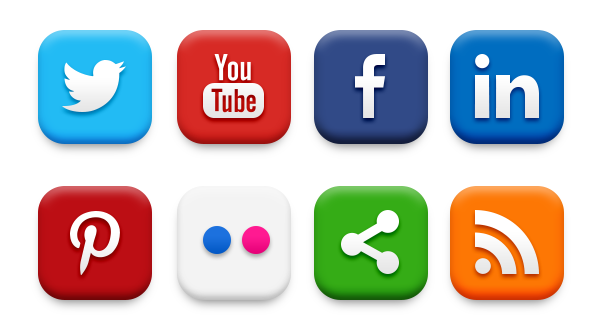 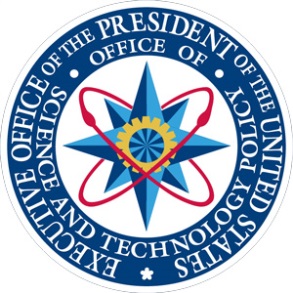 Broad
Data 
Sharing
Across
All 
Domains
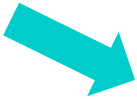 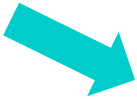 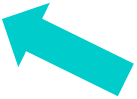 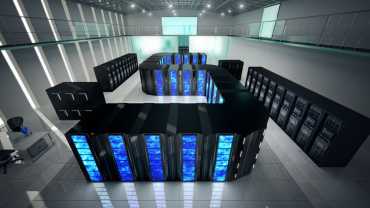 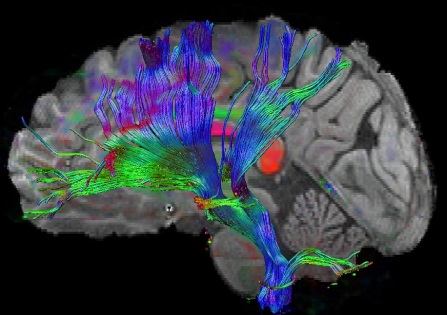 Scientific opportunities
Technical capabilities
[Speaker Notes: An obvious ‘Adjacent Possible’….]
Reproducibility of Pre-Clinical Research
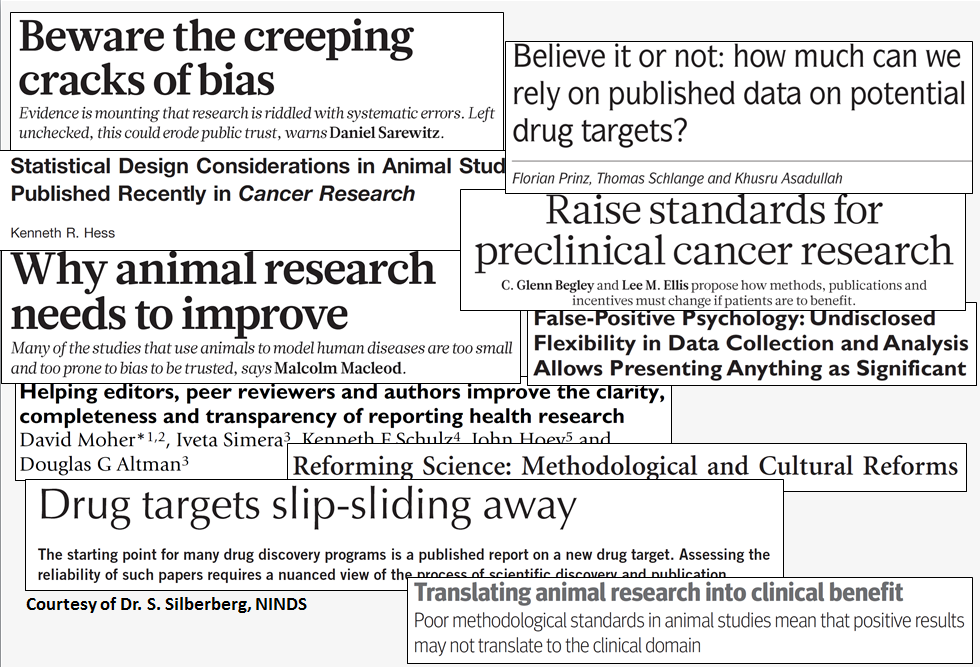 8
[Speaker Notes: Reproducibility of Pre-Clinical Research]
Clinical Trials Registration & Results SubmissionRulemaking Process (2008-- )
We are here
Proposed NIH Policy also covers Phase 1 and trials of ANY intervention
9
[Speaker Notes: Clinical Trials Registration & Results SubmissionRulemaking Process (2008-- )]
Draft Review of Clinical Trials NPRM   CONFIDENTIAL - NOT FOR DISTRIBUTION
10
Less than 50% of NIH-funded trials published within 30 months of trial completion
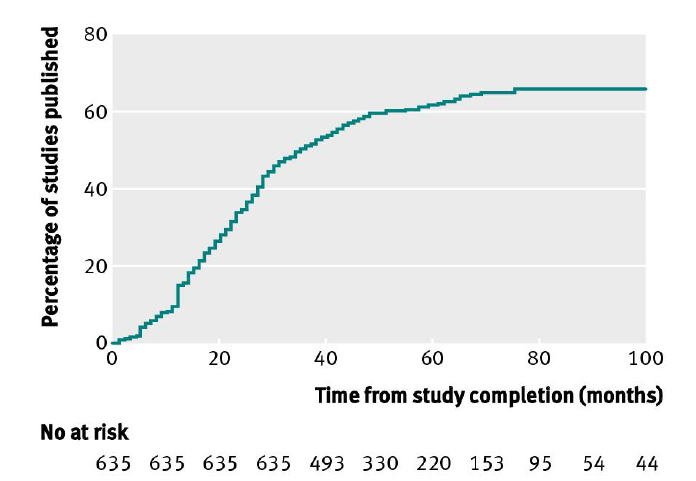 Source: BMJ 2012;344:d7292.
[Speaker Notes: Source: Ross JS, Tse T, Zarin DA, Xu H, Zhou L, Krumholz HM.  Publication of NIH funded trials registered in ClinicalTrials.gov: cross-sectional analysis. BMJ 2012;344:d7292.]
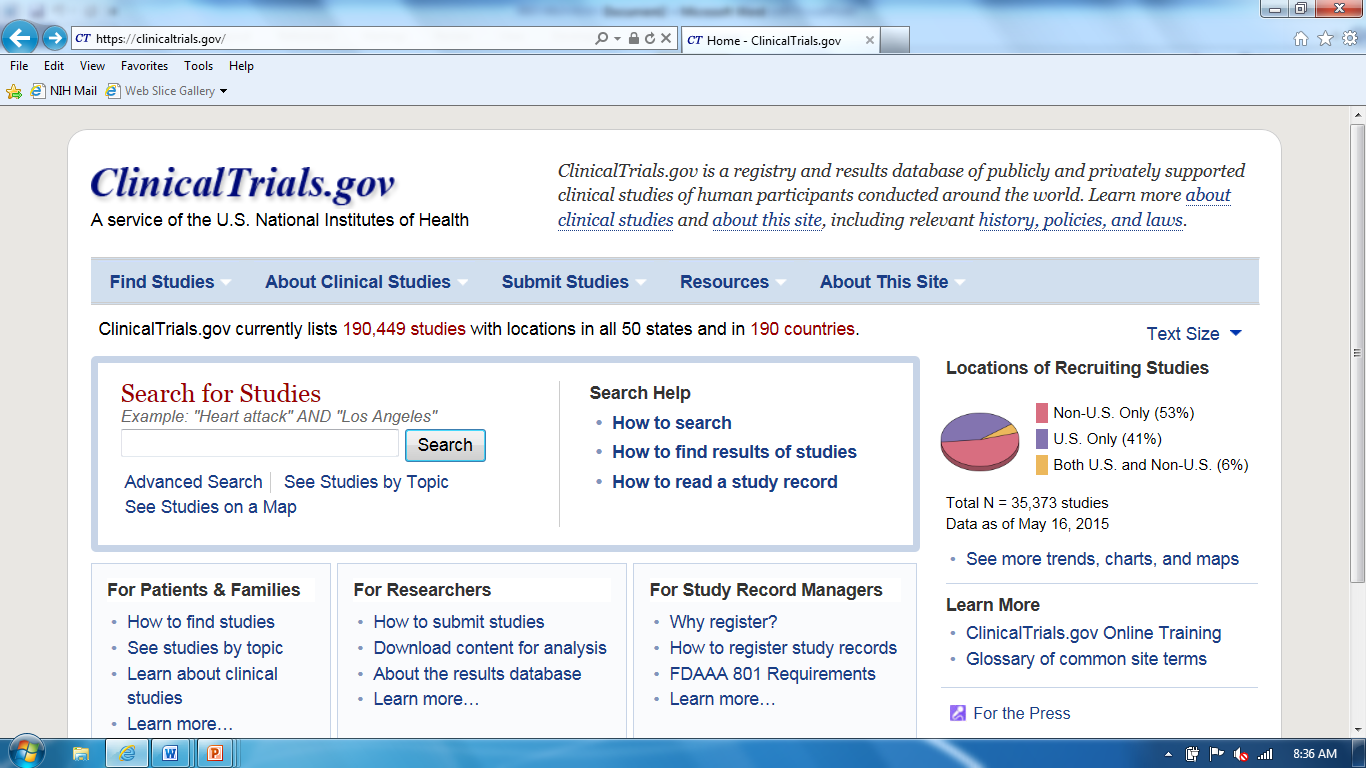 ClinicalTrials.gov
Summary results for 17,191 trials 5/18/2015
Draft Review of Clinical Trials NPRM   CONFIDENTIAL - NOT FOR DISTRIBUTION
12
Range of Public Comments on NPRM
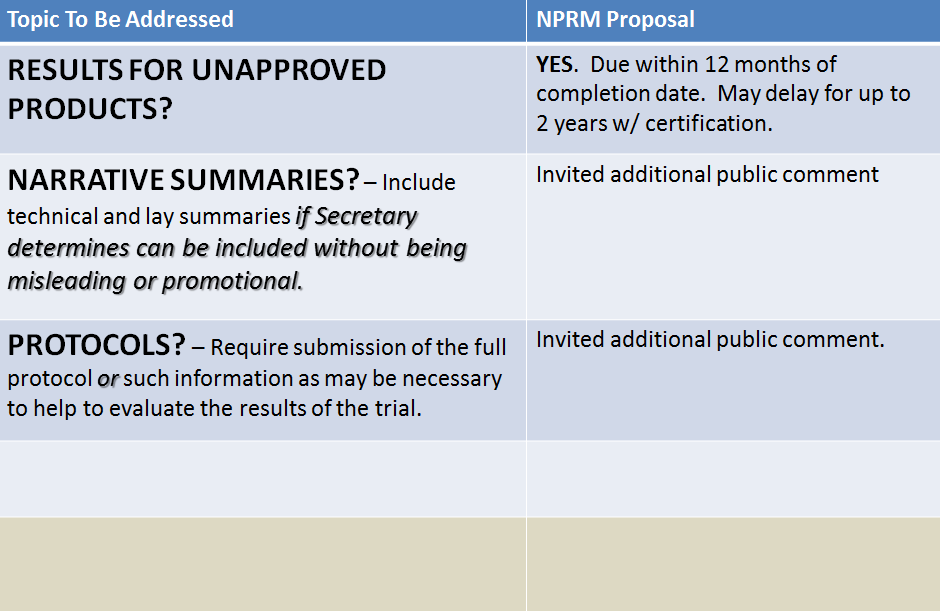 [Speaker Notes: Range of Public Comments on NPRM]
Increasing Pressure to Use Common Data Elements in Clinical Research
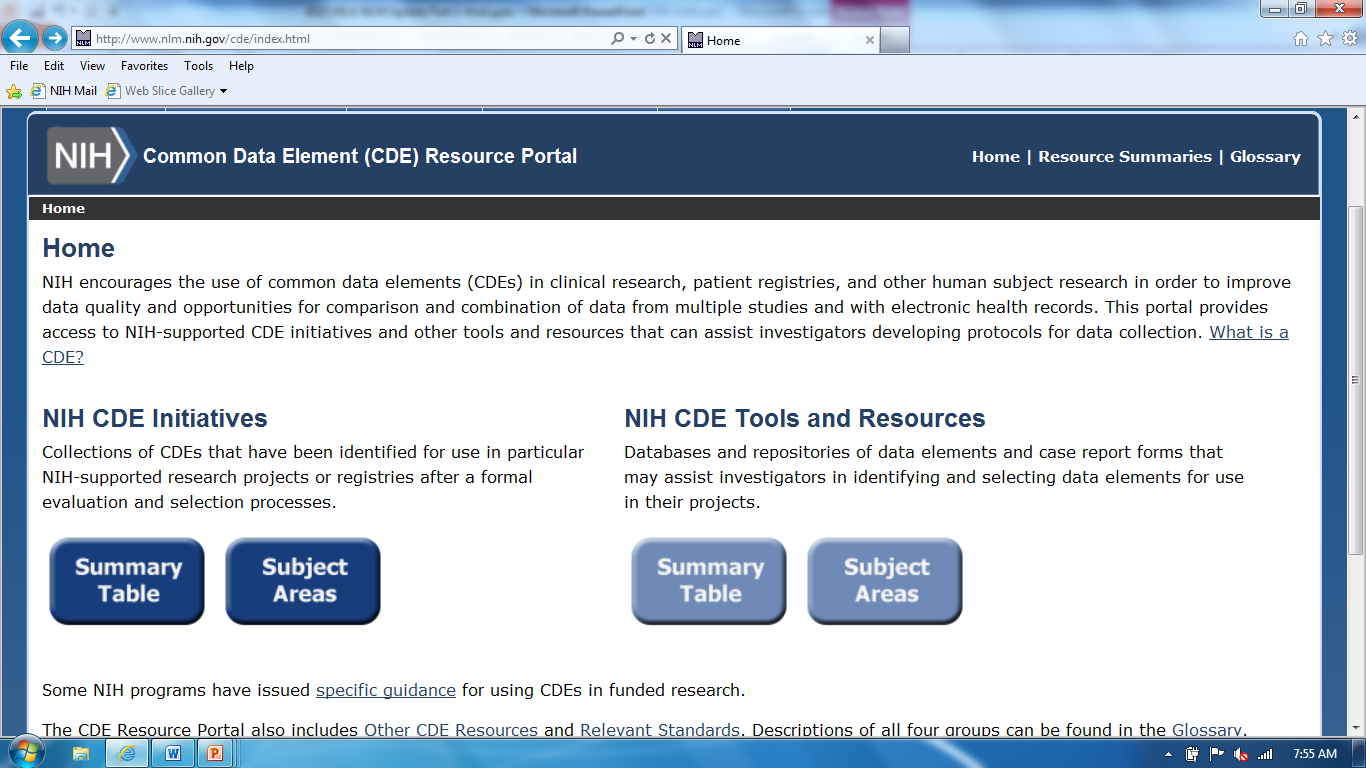 http://www.nlm.nih.gov/cde/index.html
[Speaker Notes: Increasing Pressure to Use Common Data Elements in Clinical Research]
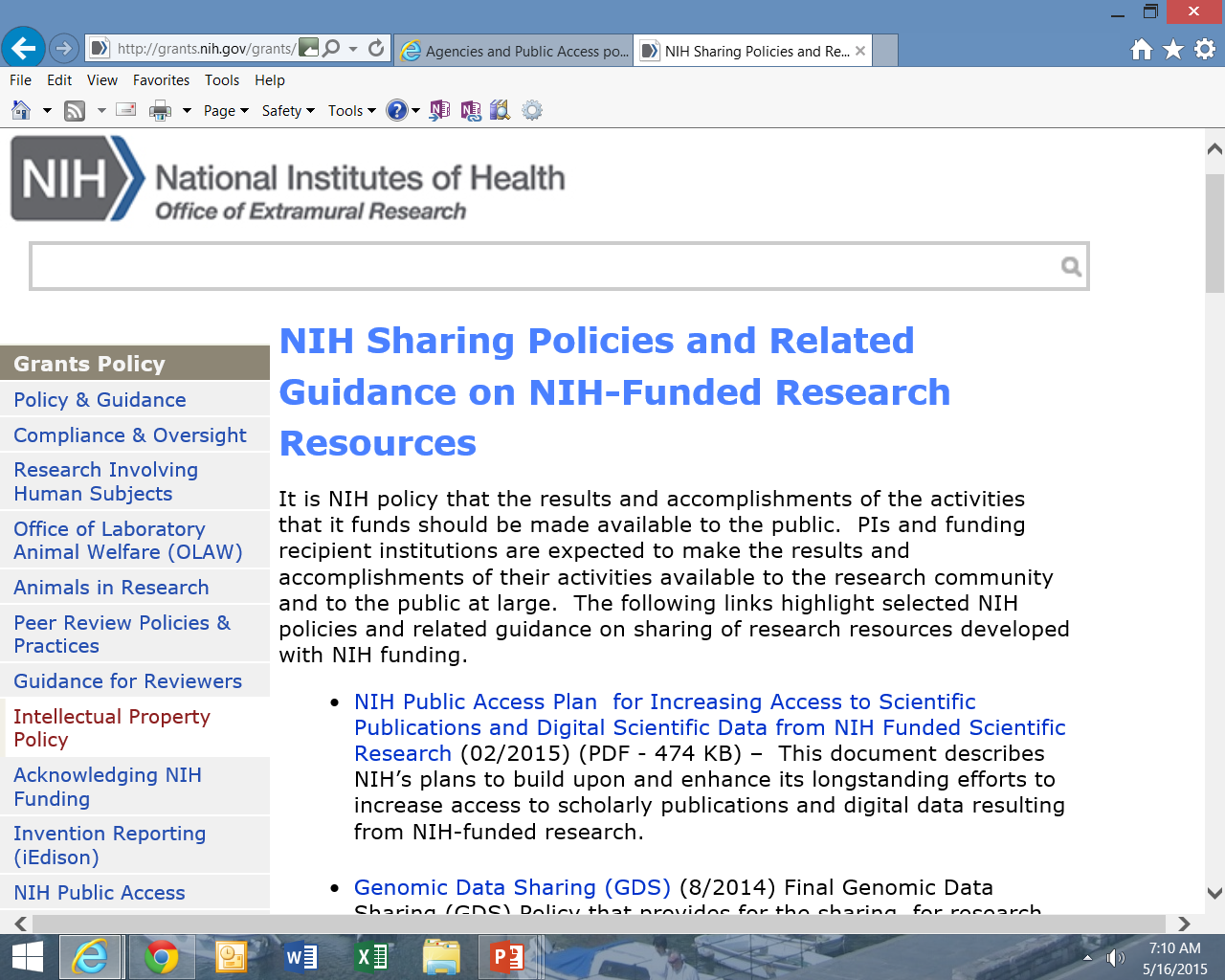 14
NIH Plan: Digital Scientific Data
Require Data Management and Sharing Plans
Ensure Policy Considerations are Addressed
Evaluate Data Management Plans
Support for Data Management
Leverage Existing Archives and Repositories
Improve Public Access to Scientific Data
Optimize Accessibility, Interoperability, and Long-Term Stewardship
Develop Attribution for Scientific Data
Support Training and Workforce Development
Notify Researchers of Obligations
Ensure compliance with data management plans and policies
Cooperate with the Private Sector
Conduct cost-benefit analysis  
Assess Long-Term Preservation Needs
15
[Speaker Notes: NIH Plan: Digital Scientific Data 
Require Data Management and Sharing Plans
Ensure Policy Considerations are Addressed
Evaluate Data Management Plans
Support for Data Management
Leverage Existing Archives and Repositories
Improve Public Access to Scientific Data
Optimize Accessibility, Interoperability, and Long-Term Stewardship
Develop Attribution for Scientific Data
Support Training and Workforce Development
Notify Researchers of Obligations
Ensure compliance with data management plans and policies
Cooperate with the Private Sector
Conduct cost-benefit analysis  
Assess Long-Term Preservation Needs]
There are good repositories for some types of data…
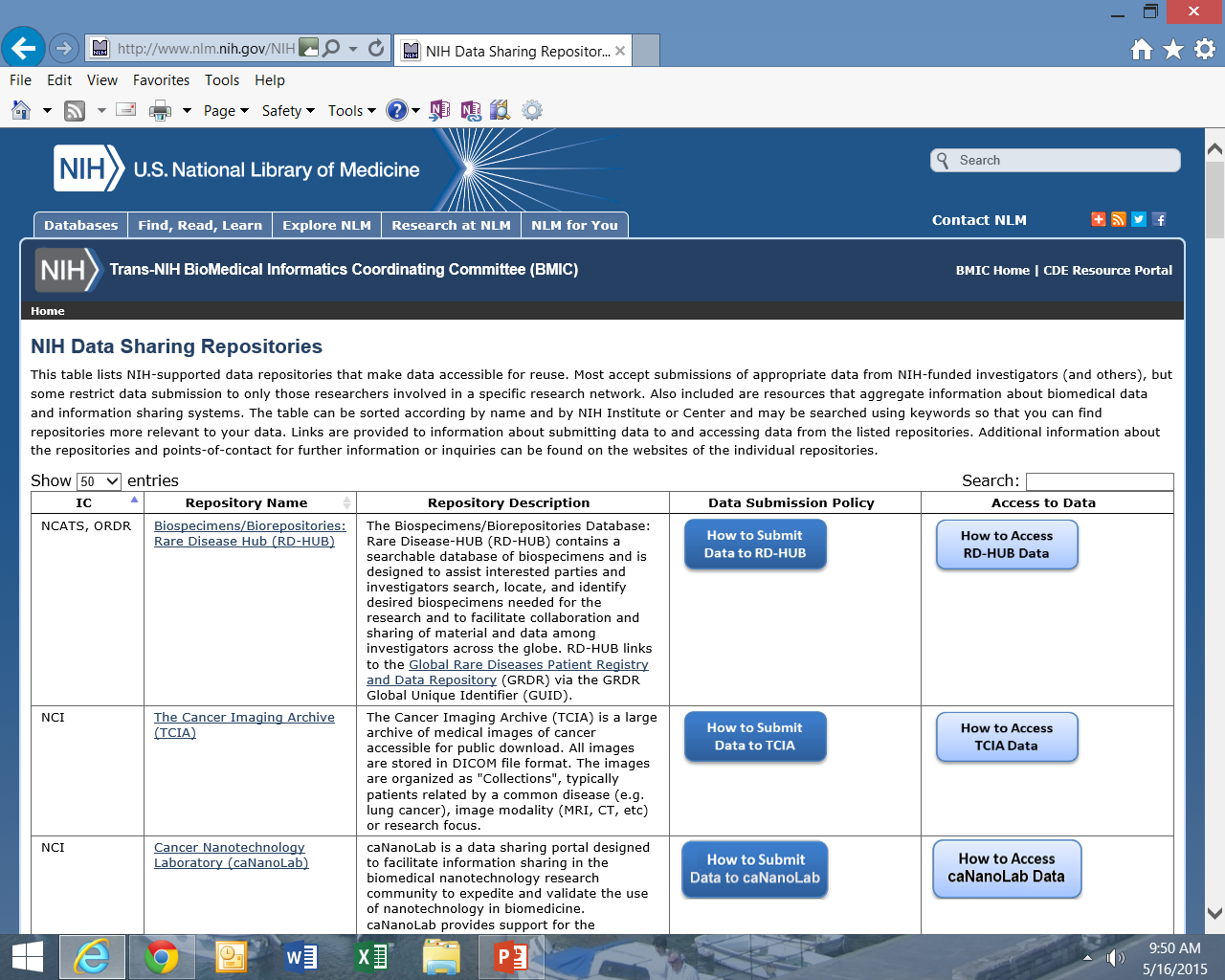 [Speaker Notes: There are good repositories for some types of data…]
But not all ….
For many domains, we have 
An imminent flood of data 
Little or no data infrastructure
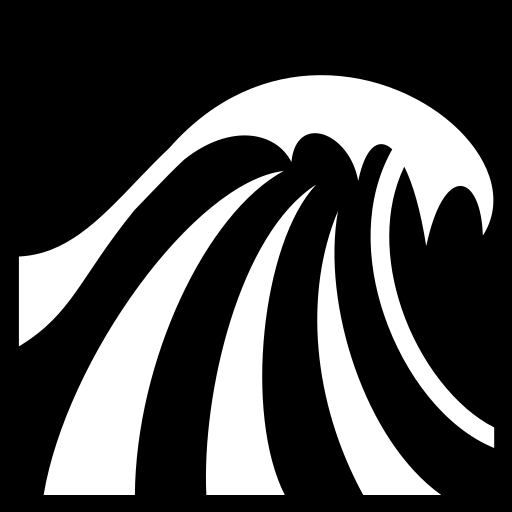 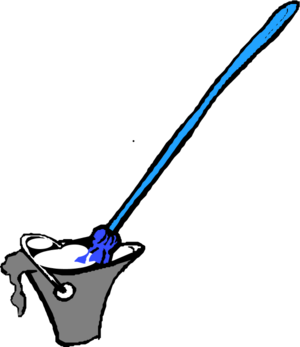 [Speaker Notes: But not all ….
For many domains, we have 
An imminent flood of data 
Little or no data infrastructure]
NIH Big Data to Knowledge (BD2K)http://datascience.nih.gov/bd2k
One of its principal goals:
To facilitate broad use of biomedical digital assets by making them discoverable, accessible, and citable.
	NIH Big Data to Knowledge (BD2K)

Who will do what? NIH? NLM? Your institution?
Your library? You?
[Speaker Notes: NIH Big Data to Knowledge (BD2K)http://datascience.nih.gov/bd2k

One of its principal goals:
To facilitate broad use of biomedical digital assets by making them discoverable, accessible, and citable.
	NIH Big Data to Knowledge (BD2K)

Who will do what? NIH? NLM? Your institution?
Your library? You?]
Basic Questions
How many biomedical research datasets are  generated in a year?
What, exactly, is a “dataset”?
By whom, how, and for what purposes are currently available datasets used?
What is the current amount of investment in data infrastructure?
Who owns and operates the existing infrastructure?
What is the nature of the existing infrastructure and the data served by it?
[Speaker Notes: Basic Questions
How many biomedical research datasets are  generated in a year?
What, exactly, is a “dataset”?
By whom, how, and for what purposes are currently available datasets used?
What is the current amount of investment in data infrastructure?
Who owns and operates the existing infrastructure?
What is the nature of the existing infrastructure and the data served by it?]
Priorities?
All data are not created equal - which data should be:
Shared?
Indexed or otherwise made discoverable?
Deposited in a repository?
Curated?
Preserved?
Costs rise dramatically from sharing to preserving
Perhaps decide based on likely uses of the data?  e.g. 
Better understand the associated scientific paper?
Aggregate with other similar data for analysis?
Perhaps decide based on demonstrated value, i.e., use over some period?
[Speaker Notes: Priorities?
All data are not created equal - which data should be:
Shared?
Indexed or otherwise made discoverable?
Deposited in a repository?
Curated?
Preserved?
Costs rise dramatically from sharing to preserving
Perhaps decide based on likely uses of the data?  e.g. 
Better understand the associated scientific paper?
Aggregate with other similar data for analysis?
Perhaps decide based on demonstrated value, i.e., use over some period?]
Local Questions=Opportunities
How will your institution support expanding data sharing mandates for funded investigators?
What should a current  - or prospective - funded investigator do differently right now?
What are potential roles for libraries and librarians?  
This is definitely an interdisciplinary team sport
[Speaker Notes: Local Questions=Opportunities
How will your institution support expanding data sharing mandates for funded investigators?
What should a current  - or prospective - funded investigator do differently right now?
What are potential roles for libraries and librarians?  
This is definitely an interdisciplinary team sport]
New RFA:  NLM Supplements to NIH Grantsfor Informationist Services
More NIH Institutes & Centers involved (14)
More types of grants eligible 
Applications due: July 17, 2015
http://grants.nih.gov/grants/guide/pa-files/PA-15-249.html

Previous awards: 8 in 2012, 11 in 2014
Information Session TODAY
Tuesday, May 19, 4:30-6 pm
Rm 17A
Dr. Alan Vanbierliet 
NLM Extramural Programs
[Speaker Notes: New RFA:  NLM Supplements to NIH Grants for Informationist Services
More NIH Institutes & Centers involved (14)
More types of grants eligible 
Applications due: July 17, 2015
http://grants.nih.gov/grants/guide/pa-files/PA-15-249.html

Previous awards: 8 in 2012, 11 in 2014]
Some 2014 Examples
R01 AR-062002  Allen, Matthew, IUPUI. Grant title: Enhancing Bone Strength Using Combination Drug Therapy.  Elizabeth Whipple, Lilly Library
R01 AG-040211 Galvin, James, NYU. Grant title: Multicultural Community Dementia Screening. Alice Graff and Joseph Nicolson, NYUHSL. 
R01 DE-022031 Hall, Steven, UCSF. Grant title: Mass Spectrometry Tools in Pursuit of Salivary Biomarkers of Sjogren’s Syndrome. Megan Laurance, HSL/Center for Knowledge Management
R01 DC-011329, Liebold, Lori, UNC-Chapel Hill. Grant title: Susceptibility to and Release from Masking in Infancy and Childhood. Barbara Renner, Barrie Hayes and Kathleen McGraw, HSL
R01 AG-041823 Reynolds, Angela, VCU. Grant title: Age Dependent Mechanical Ventilator-Induced Inflammation: Modeling and Experiments. Julie Arendt, John Cyrus, Margaret Henderson, Martha Roseberry
Ariel Deardorff, NLM Associate Fellow, will conduct
a focus group today with some current/previous recipients 
to discuss impact/value
[Speaker Notes: Some 2014 Examples
R01 AR-062002  Allen, Matthew, IUPUI. Grant title: Enhancing Bone Strength Using Combination Drug Therapy.  Elizabeth Whipple, Lilly Library
R01 AG-040211 Galvin, James, NYU. Grant title: Multicultural Community Dementia Screening. Alice Graff and Joseph Nicolson, NYUHSL. 
R01 DE-022031 Hall, Steven, UCSF. Grant title: Mass Spectrometry Tools in Pursuit of Salivary Biomarkers of Sjogren’s Syndrome. Megan Laurance, HSL/Center for Knowledge Management
R01 DC-011329, Liebold, Lori, UNC-Chapel Hill. Grant title: Susceptibility to and Release from Masking in Infancy and Childhood. Barbara Renner, Barrie Hayes and Kathleen McGraw, HSL
R01 AG-041823 Reynolds, Angela, VCU. Grant title: Age Dependent Mechanical Ventilator-Induced Inflammation: Modeling and Experiments. Julie Arendt, John Cyrus, Margaret Henderson, Martha Roseberry]
Lessons from 2012 Informationist Supplements
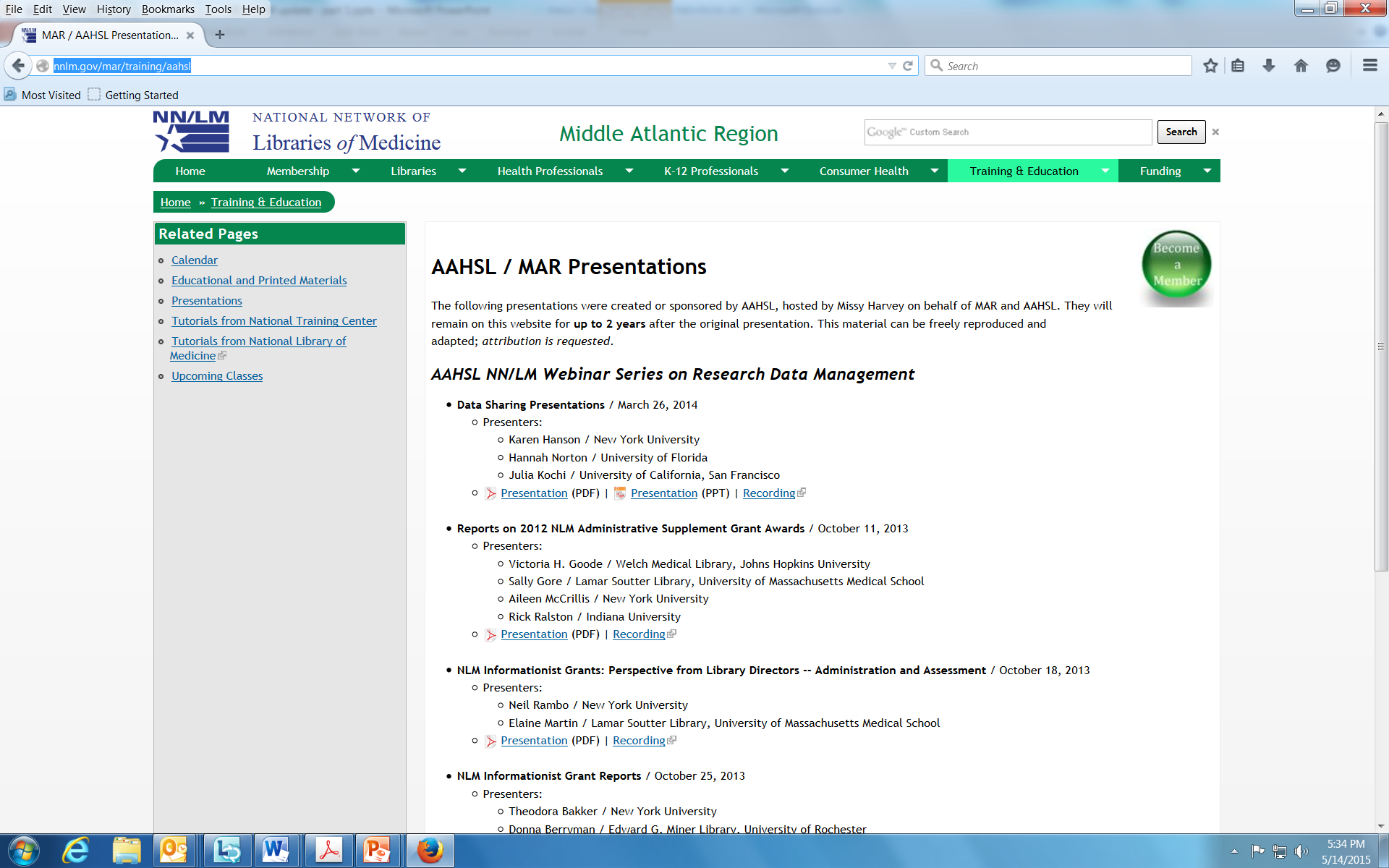 http://nnlm.gov/mar/training/aahsl
[Speaker Notes: Lessons from 2012 Informationist Supplements]
Electronic Health Records (EHRs) – another key source of ‘Big Data’
And potential big opportunities in:
clinical decision support, 
health care improvement, 
public health 
research
Coming soon: updates to NLM’s Health IT pages and a new Health IT RSS feed
[Speaker Notes: Electronic Health Records (EHRs) – another key source of ‘Big Data’
And potential big opportunities in:
clinical decision support, 
health care improvement, 
public health 
research
Coming soon: updates to NLM’s Health IT pages and a new Health IT RSS feed]
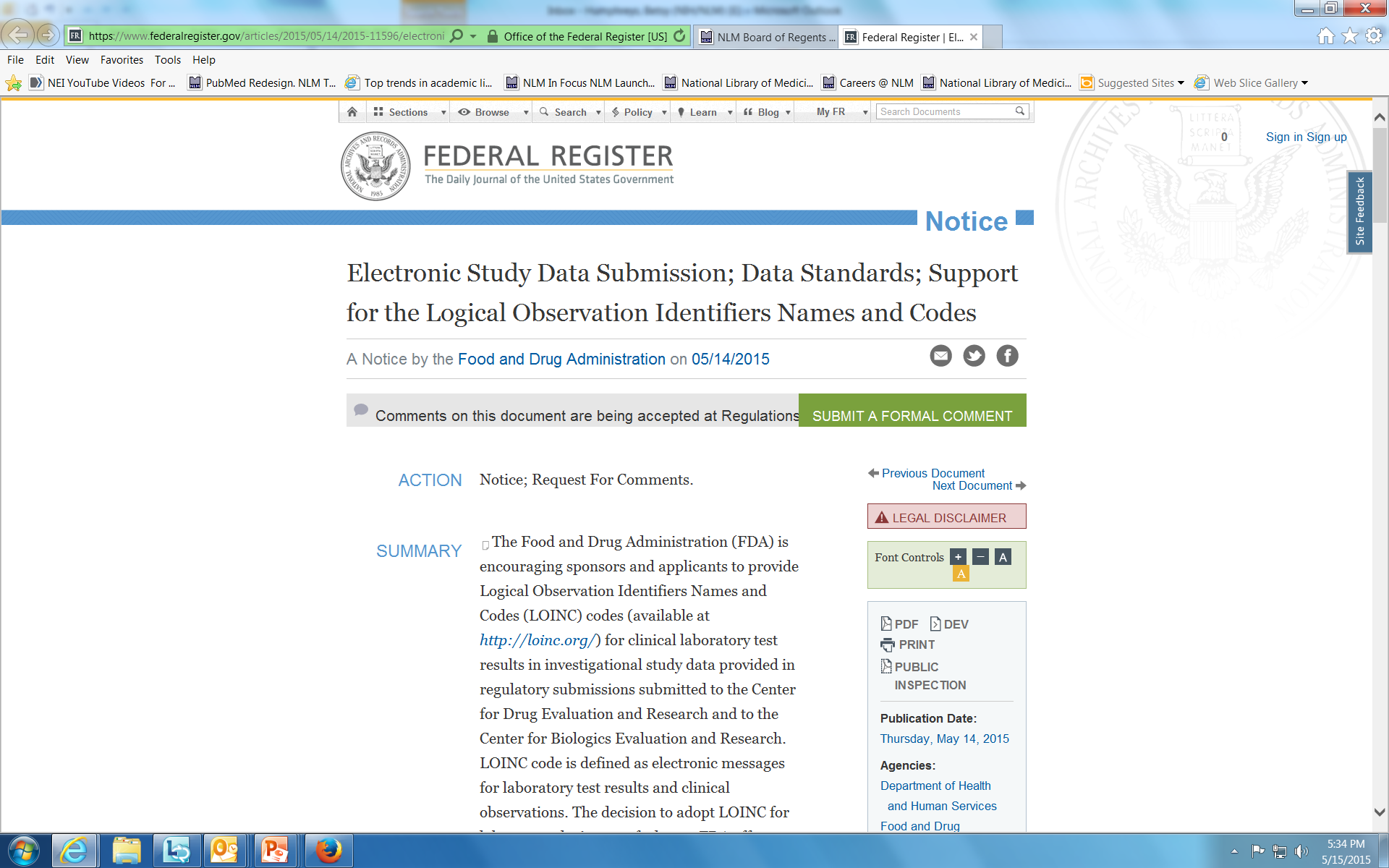 Federal Register
[Speaker Notes: Federal Register]
New NLM-FDA Medical Device Resource
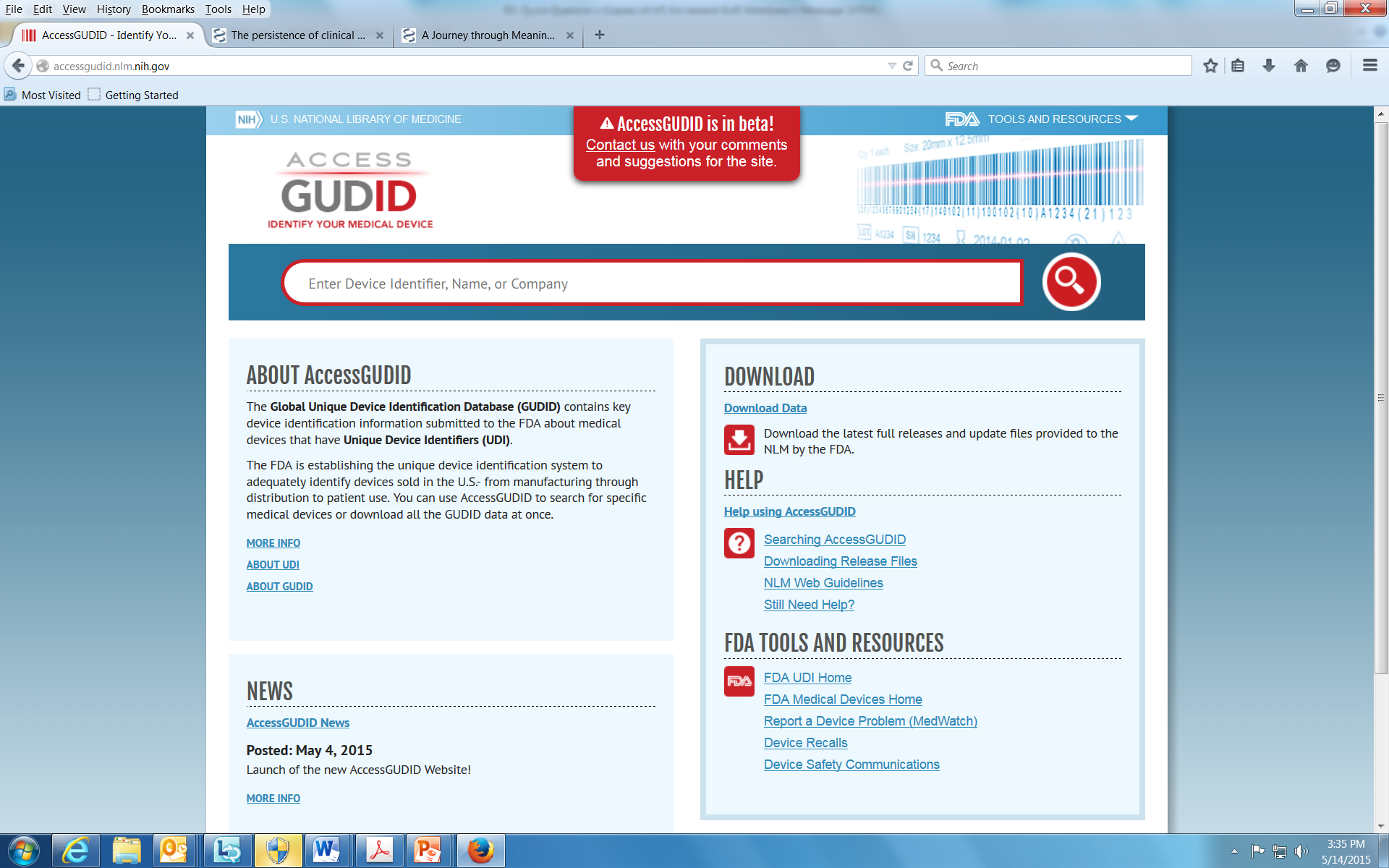 [Speaker Notes: New NLM-FDA Medical Device Resource]
Constantly updated sources of NLM updates
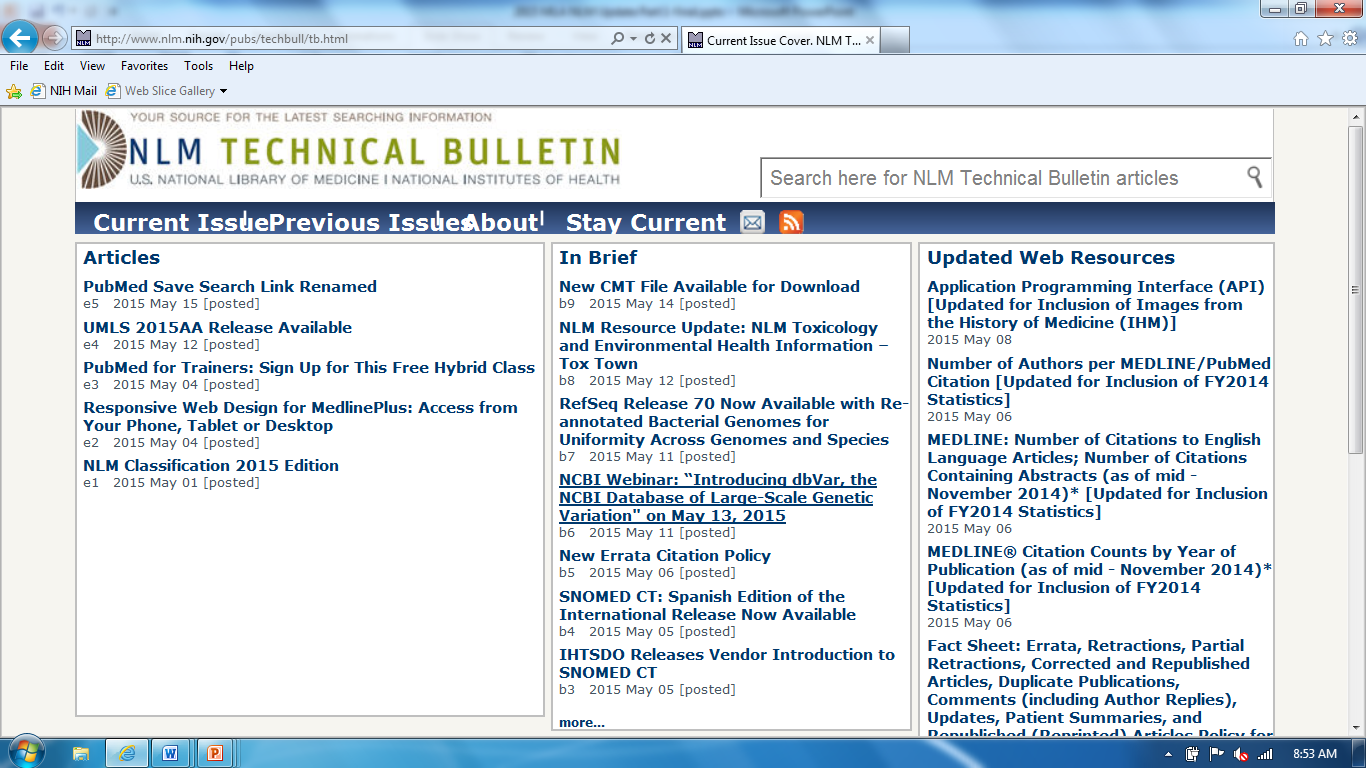 [Speaker Notes: Constantly updated sources of NLM updates]
More updated sources of NLM updates
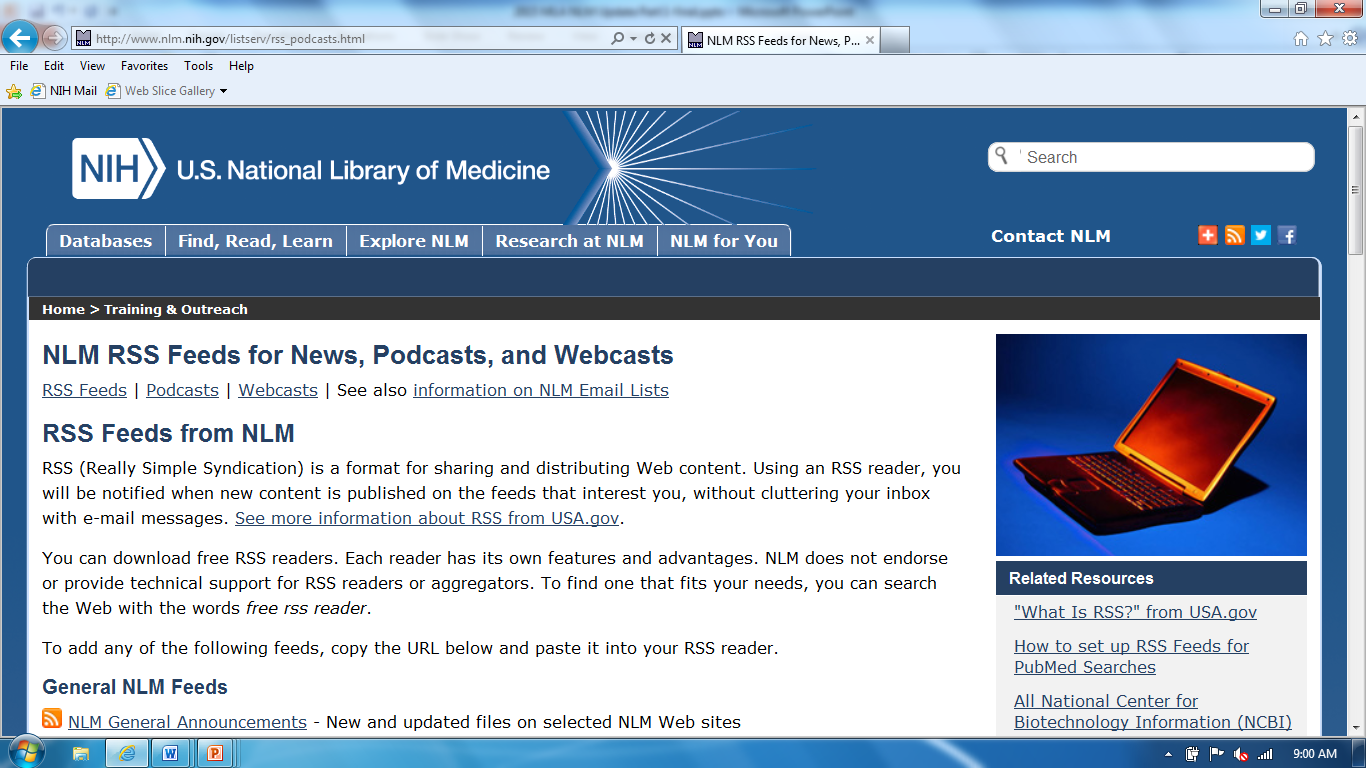 [Speaker Notes: More updated sources of NLM updates]